T&T considerations of proposed polar region changes
T&T TSG meeting
May 9, 2017
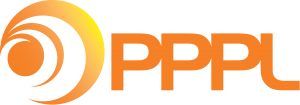 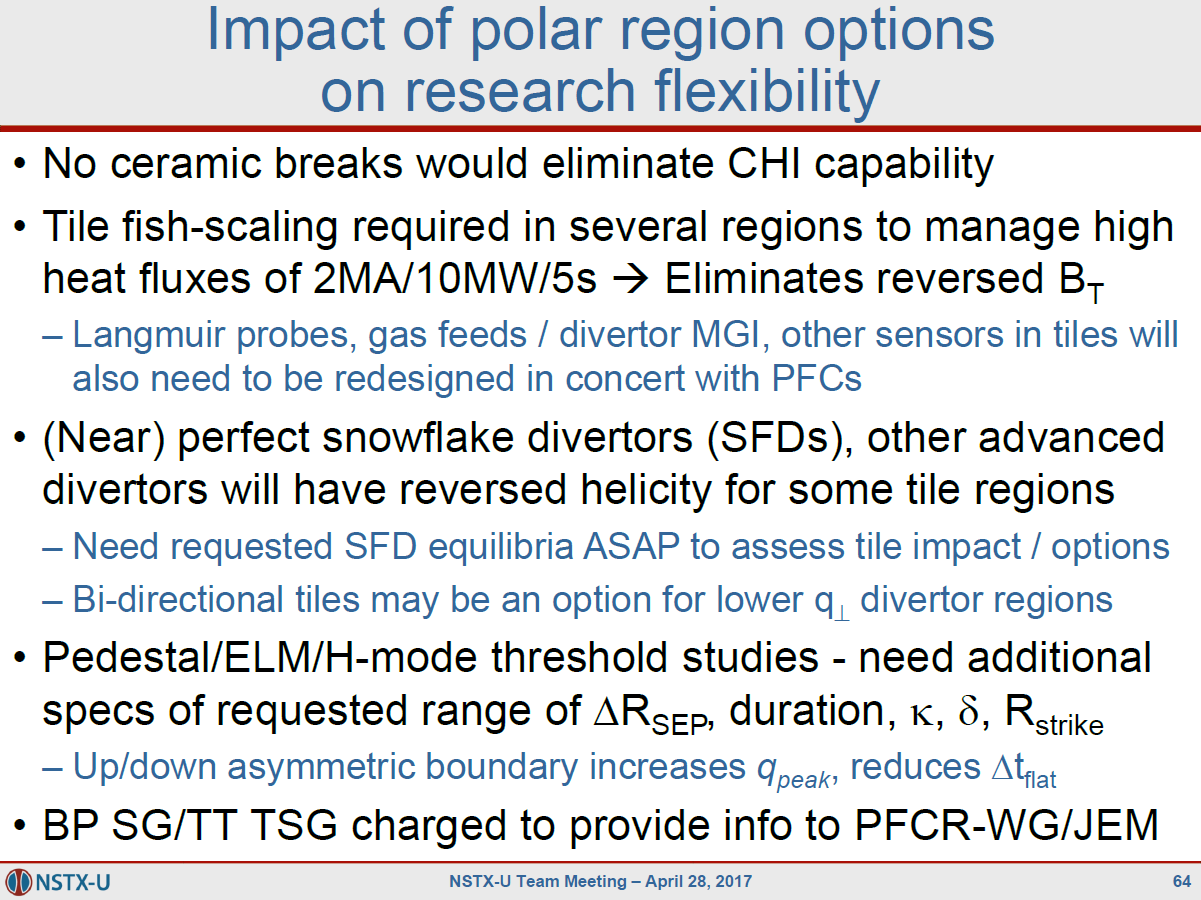 Agenda
Determine how proposed polar region changes impact Transport & Turbulence research goals
Removal of CHI gap
Discharge length limits due to PFC heating constraints
Fish-scaled PFCs  uni-directional strike-points (BT CW, Ip CCW), implications on triangularity & X-point height
Document plasma shapes (A, R0, k, d, z, DRSEP, Rstrike), Ip, BT, PNBI (VNBI), min/max pulse or flat-top durations, etc… required by Transport & Turbulence physics goals and diagnostic requirements
[Speaker Notes: Understanding electron thermal transport is priority of NSTX transport research.]
T&T thrusts from 5 year plan
Thrust 1: Characterize H-mode global energy confinement scaling in the lower collisionality regime of NSTX-U
Thrust 2: Identify regime of validity for instabilities responsible for anomalous electron thermal, momentum, and particle/impurity transport in NSTX-U
Low-k modes (krs1):  ITG/TEM/KBM, MT 
High-k mode (krs1): ETG
GAE/CAE-KAW
Thrust 3: Establish and validate reduced transport models

drift waves

Alfvén eigenmodes
FY15/16 XPs
T&T desires
Stationary conditions Dtstat>> tE for good profile averaging & turbulence statistics (say >300 ms, longer always better)
Would love to study effects of shaping on T&T, but do we really require any specific shapes to address T&T research thrusts?
Discharges that allow all measurements required for hi-fidelity T&T validation studies:
Profiles: TS, CHERS, MSE, bolometry
Turbulence:
High-k scattering
BES
Reflectometer
LBO/ME-SXR/TGIS
DBS/CPS
NBI that supports above measurements, as well as modulation capability
HHFW (SOL constraints?)
3D fields?